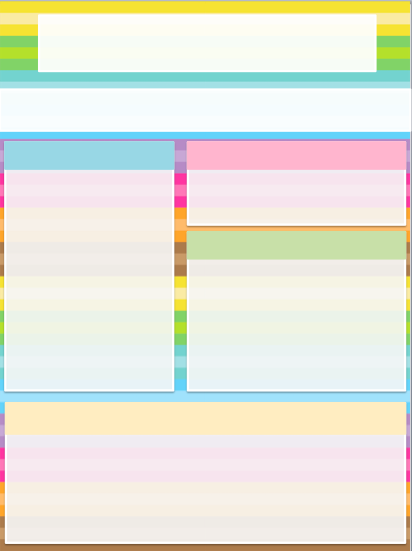 Going Virtual...
August 31, 2021
Contact Information
Dear Parents,

We thank you for your patience and flexibility as we navigate through this unprecedented time. 

We will be having e-learning this Thursday and Friday.  This means your child will have work assigned in Google Classroom and will complete it independently then submit it when done. Our first day of virtual instruction will be Tuesday, September 7, 2021. This is when your child will zoom and have instruction with his/her teacher.

Together, we believe we can accomplish a very successful learning experience for our 4th grade students, despite the challenges brought about by the COVID Pandemic. 

IMPORTANT: Continue to notify Nurse Stickles if your child is exposed or tests positive for Covid.  This is very important for tracing purposes.
ecavanaugh@dd4.k12.sc.us
                   
Remind code: @4RCWMES
ZOOM RULES
Parents please try to provide a quiet location in the home, free from distractions.
Behave on Zoom as you would in the classroom.
You must keep your video/camera feature on at all times, unless instructed otherwise by your teacher.
Appropriate dress and language is expected of all students. 
Mute your microphone at all times except when directly contributing.
Be an active participant, ask questions, but do not monopolize the conversation.
Consider the use of headphone or earbuds during the learning sessions to reduce distractions.
E-Learning Assignments
E-learning assignments can be found in Google Classroom.  Please make sure your child has completed all assignments each day.  When the assignments are complete, they must be submitted.  This is how attendance will be taken.  If your child does not complete and submit work by 10:00 pm each day, he/she will be counted as absent for the day.  If you have any questions during the e-learning day, please contact me through Remind.  I will respond as soon as possible.